Proroci
Izaiáš a Micheáš
Gedeon
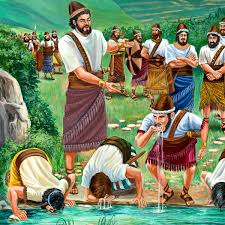 Kto sú to proroci?
Boli povolaní hovoriť v Božom mene
Oznamovali Božiu vôľu
Niekedy utešovali
Niekedy karhali 
Pripravovali Izraelský národ na príchod Mesiáša
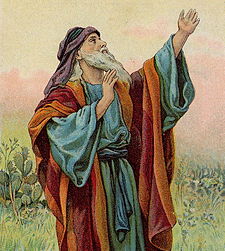 Izaiáš
„Ľud čo kráča  v tmách uzrie veľké svetlo, nad tými čo bývajú v krajine tieňa smrti, zažiari svetlo.“
„Z pňa Jesseho vypučí ratolesť a z jeho koreňov výhonok vykvitne.“/Iz 11,1/
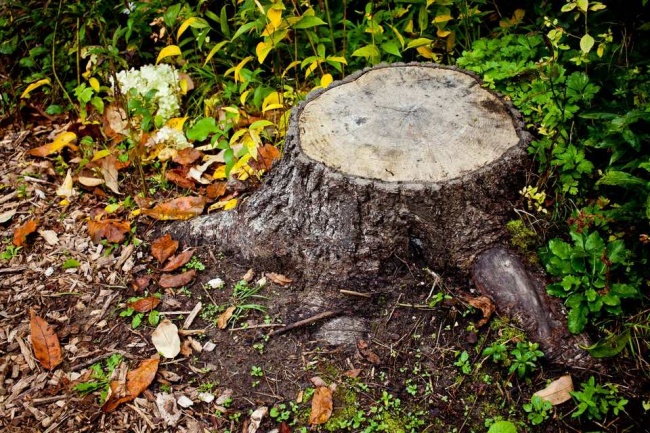 Peň je zvyšok zničeného stromu
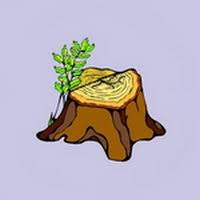 Mladý výhonok z ktorého vyrastie nový strom
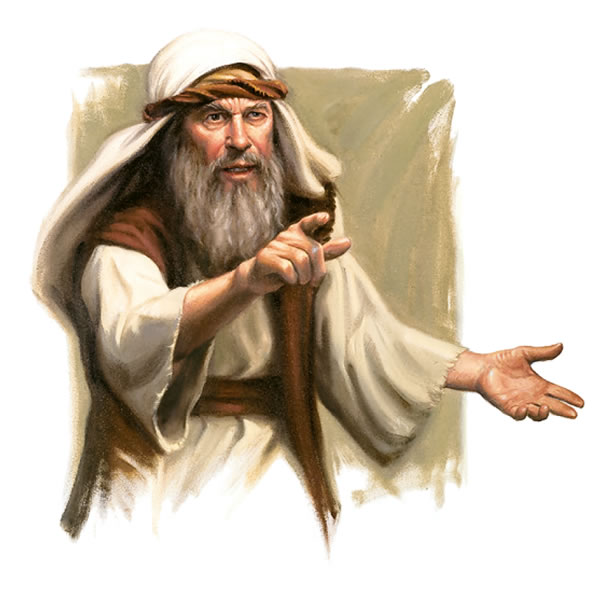 Micheáš
„A ty, Betlehem, Efrata, primalý si medzi tisícami Júdu: z teba mi vyjde ten, čo má vládnuť v Izraeli a jeho pôvod je odpradávna ,odo dní večnosti. /Mich 5,1/
Betlehem
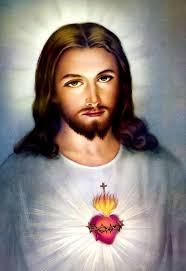 Ježiš
Narodili sa tu
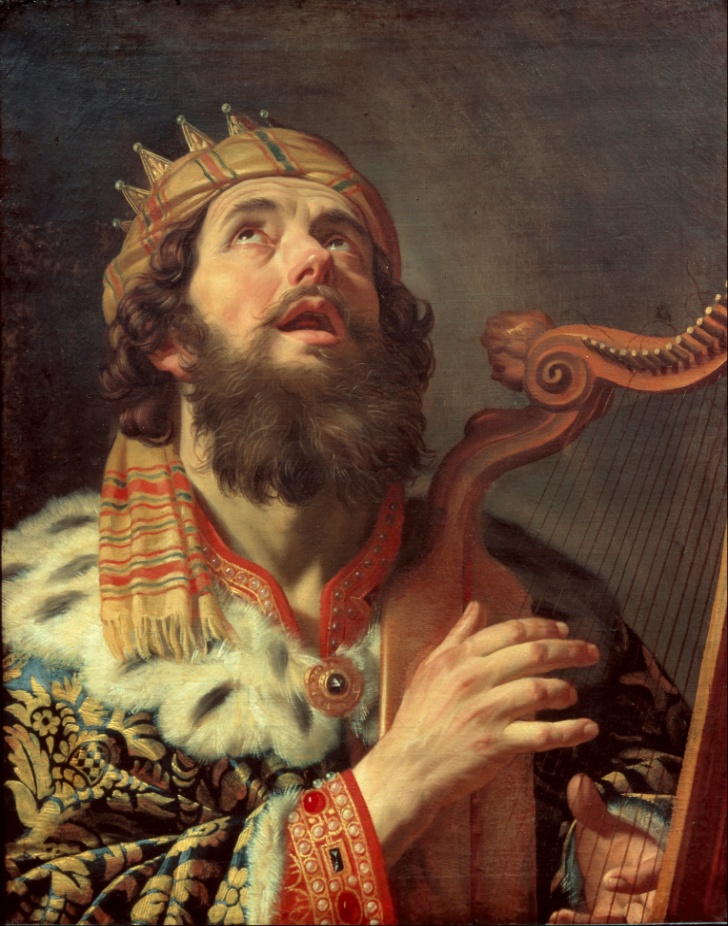 Dávid
Dávid je z Jesseho rodu ...
Ježiš je z Dávidovho rodu ...
Chcem byť ako suchý peň alebo ako zelená ratolesť?